Los limites y las fronteras
Las divisiones de América
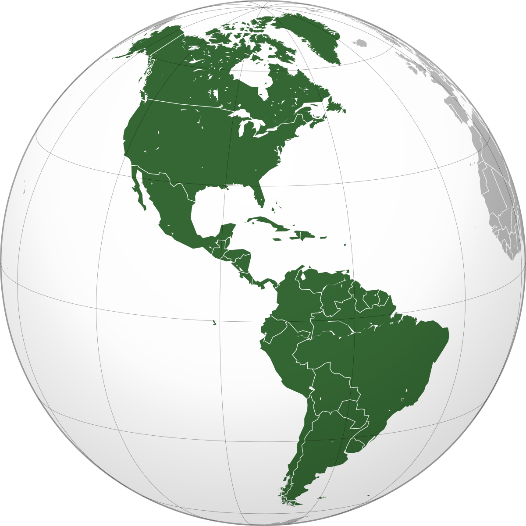 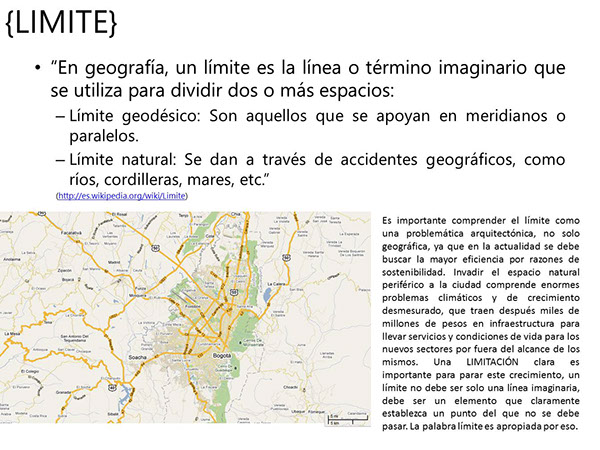 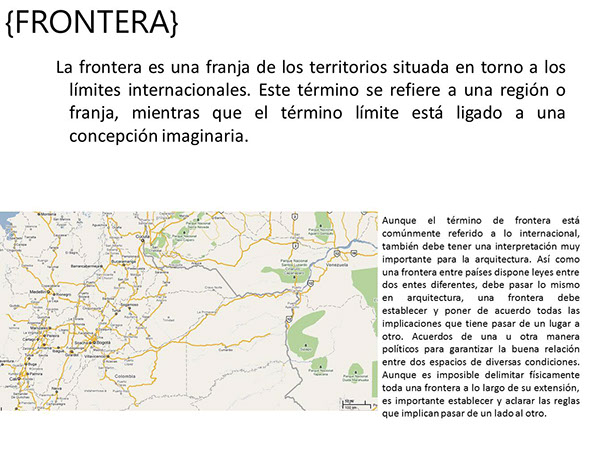 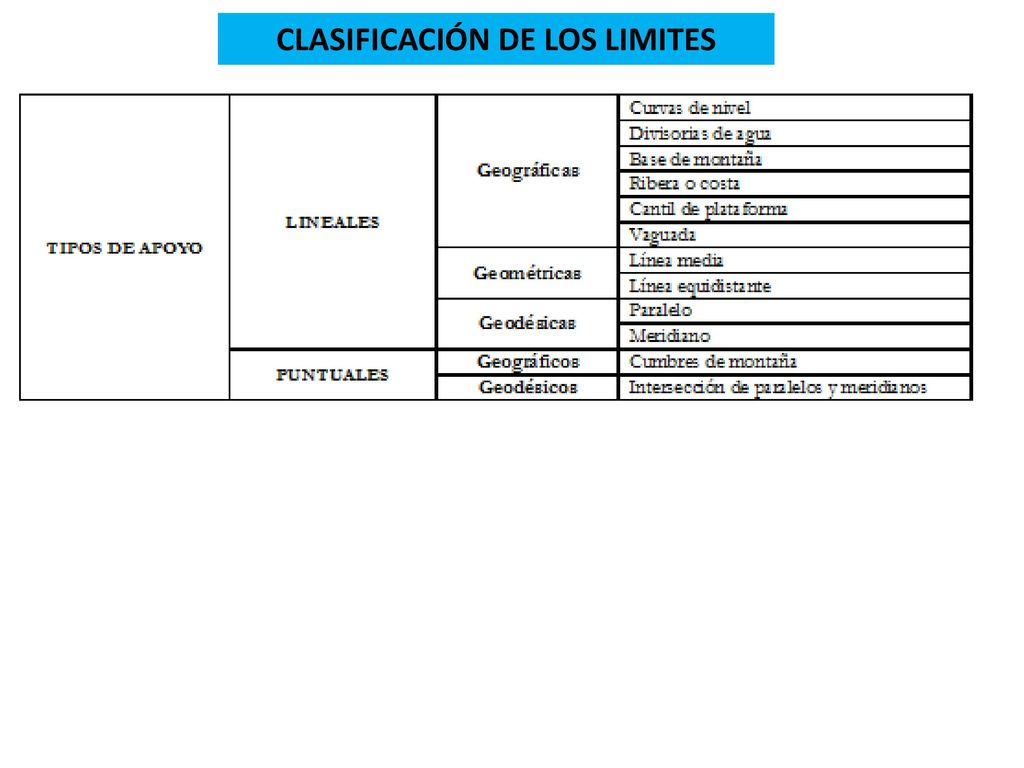 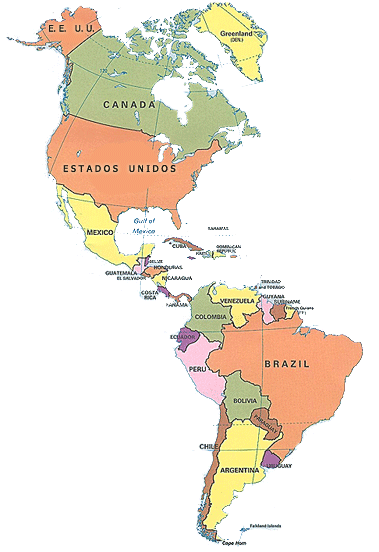